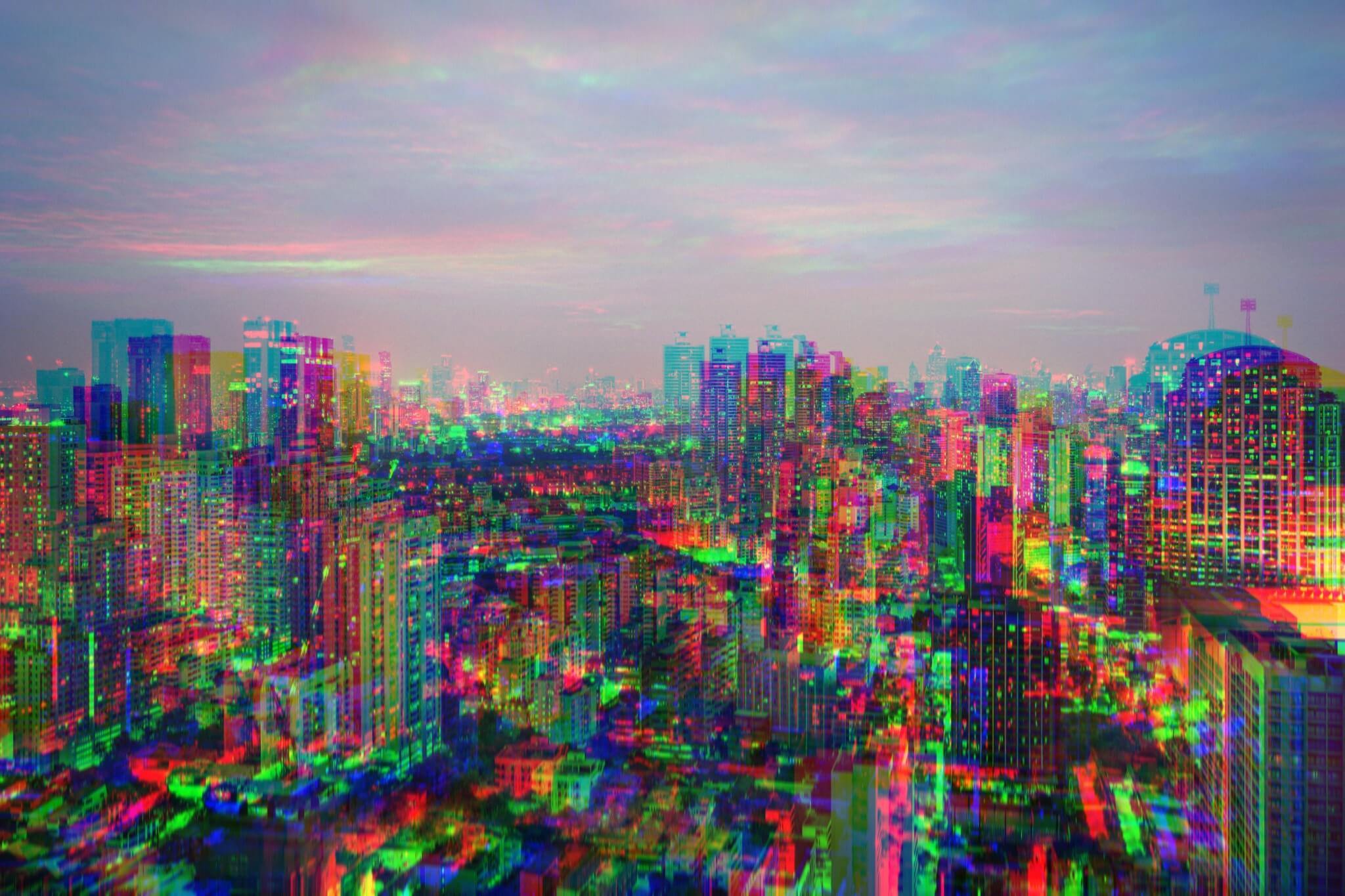 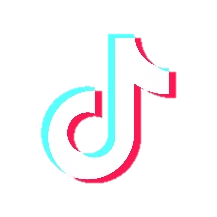 Shake tone version
Shake tone version
Shake tone version
Introduce yourself
The New Youself
https://www.freeppt7.com
202X yearsⅩmonthⅩday
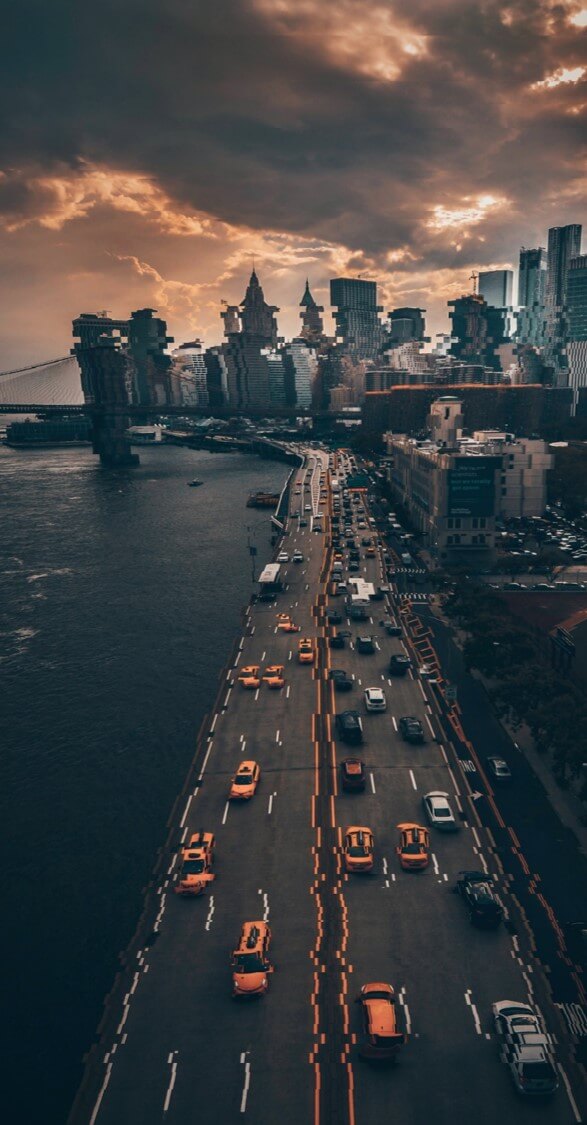 Part
1
1
1
Profile
Please enter your content again Please enter your content again Please enter your content again Please enter your content again Please enter your content again Please enter your content again Please enter your content again
Profile
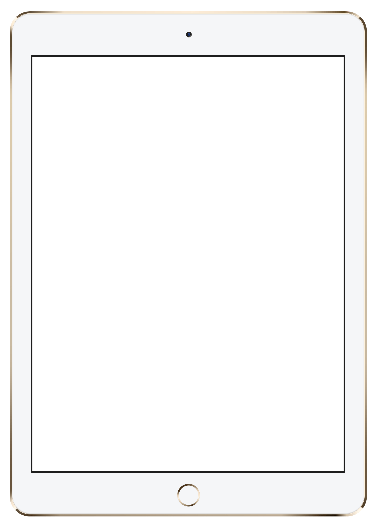 Profile
Profile
Profile
Name: Enter your name
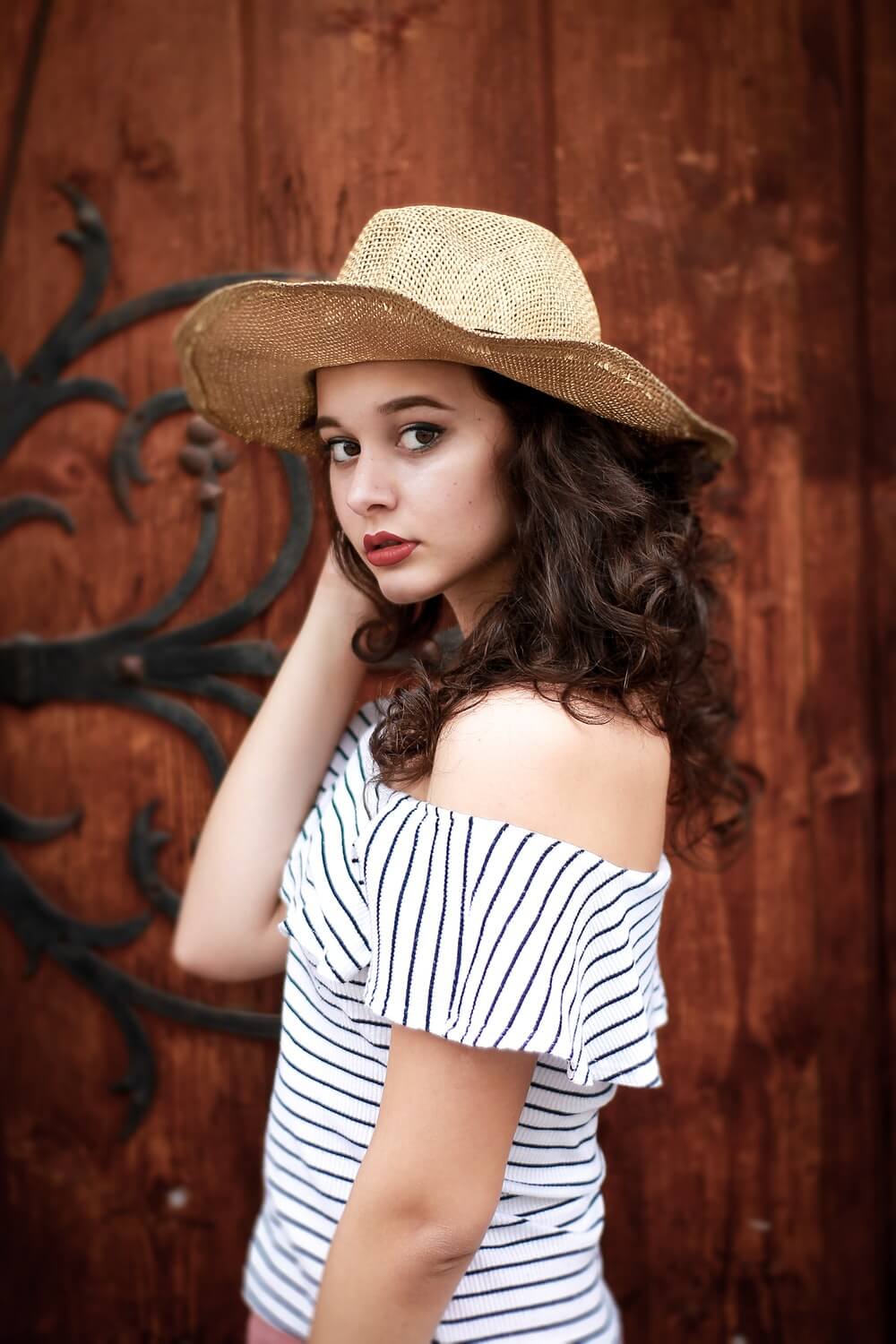 Height: 180 plus
Weight:62KG
Handsome value:5w plus
Hobbies: Singing, Games, Imitation Shows
Facebook:https://facebook.com/freeppt7
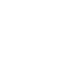 Permanent location:Xxx
Introduced
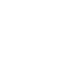 It should generally include the name of the presenter, job, place of origin, education, interests, and relationships with certain acquaintances of the person you interact with. But they have to be all-encompassing, but depending on the circumstances.
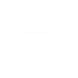 Permanent location:Zhuhai
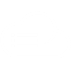 2020
Profile
Profile
Profile
Profile
Please enter your content here
Advantages
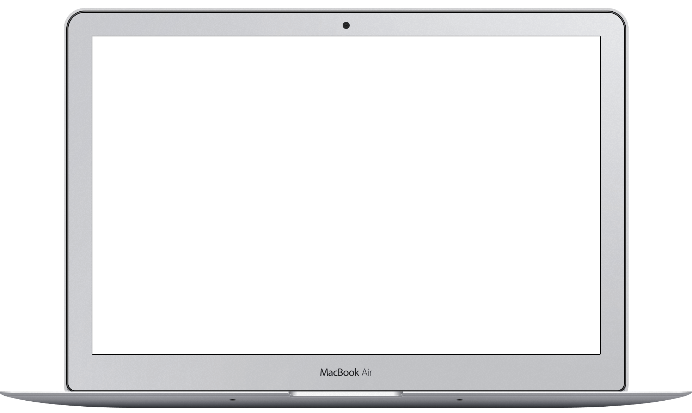 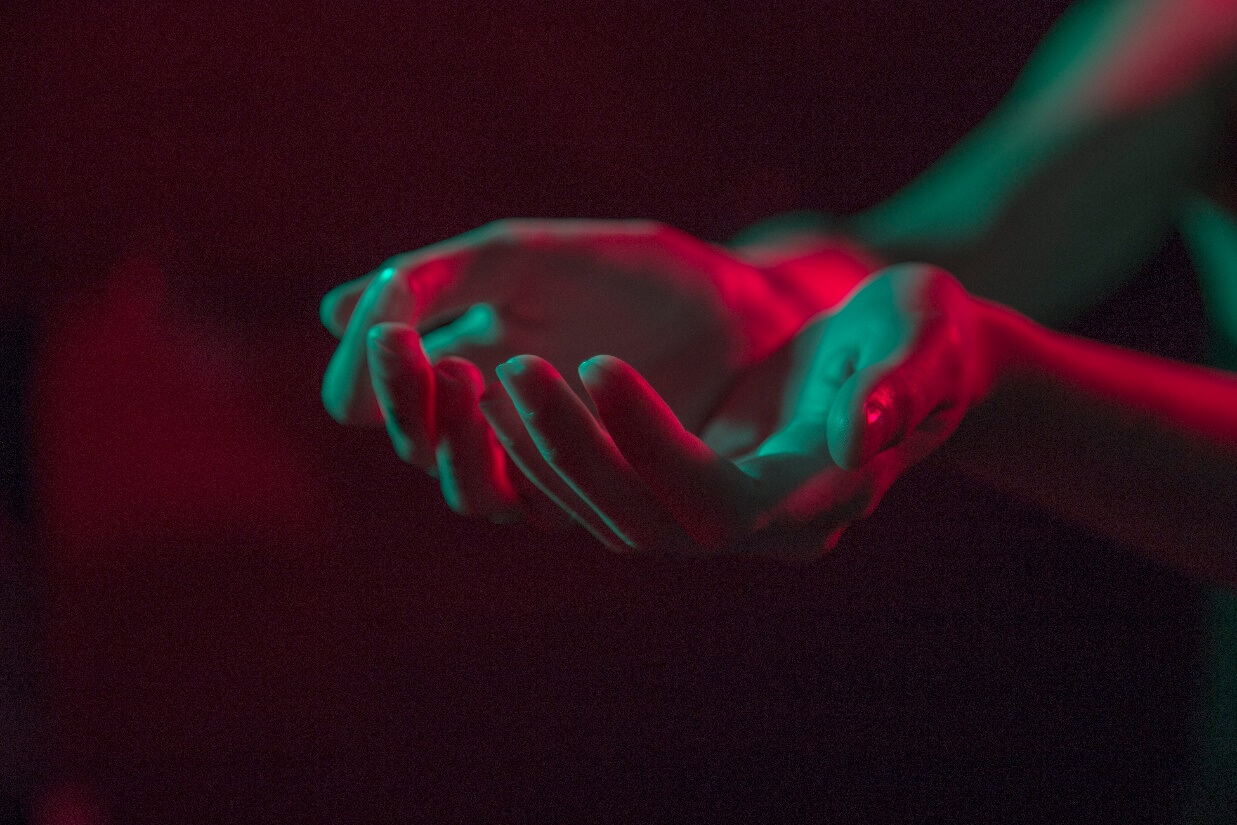 Please enter your content here
Advantages
Please enter your content here
Advantages
Please enter your content here
Advantages
Profile
2020
Profile
Profile
Profile
Please enter your title
1
2
Please enter your content here
Advantages
Advantages
Please enter your content here
Please enter your content here
Please enter your content here
4
3
Advantages
Advantages
Please enter your content here
Please enter your content here
Please enter your content here
Profile
52%
Profile
Profile
Profile
46%
2020
33%
Please enter your title
Please enter your content again Please enter your content again Please enter your content again Please enter your content again Please enter your content again Please enter your content again Enter your content again
Please enter your content here
Profile
Profile
Profile
Profile
Put
Please enter your content here
Please enter your content here
Please enter your title
Please enter your content here
Please enter your content here
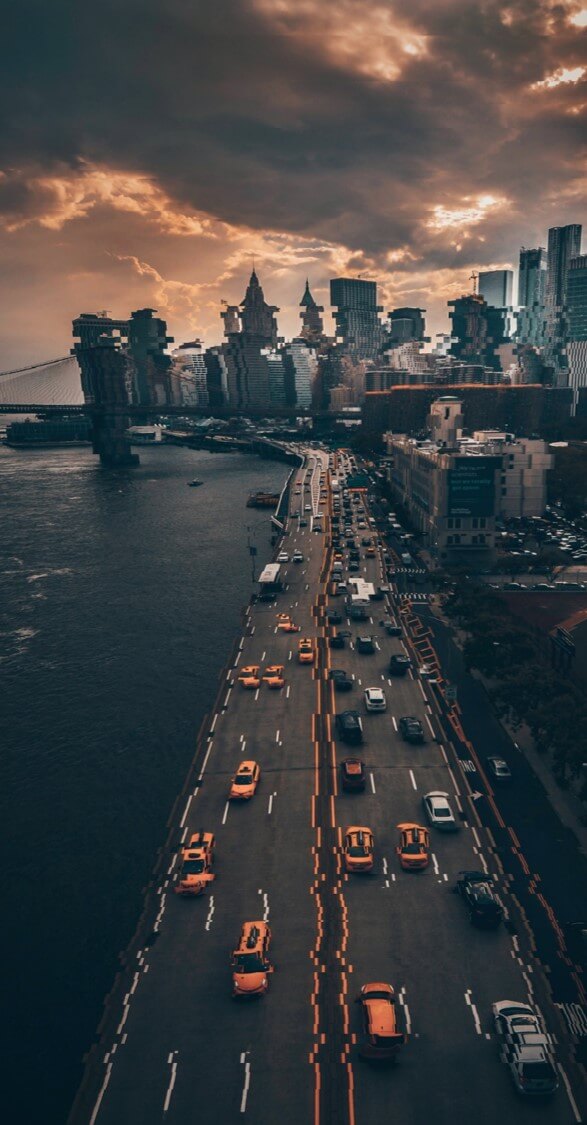 Part
2
2
2
An introduction to the experience
Please enter your content again Please enter your content again Please enter your content again Please enter your content again Please enter your content again Please enter your content again Enter your content again
An introduction to the experience
An introduction to the experience
An introduction to the experience
Exp
Experience introduction
Please enter your title
Please enter your title
Please enter your content here
Please enter your content here
4
1
4
4
2
4
4
3
4
4
4
4
Please enter your title
Please enter your title
Please enter your content here
Please enter your content here
An introduction to the experience
An introduction to the experience
An introduction to the experience
Experience introduction
Please enter your title
Please enter your title
Please enter your content here
Please enter your content here
Please enter your title
Please enter your title
Please enter your content here
Please enter your content here
Exp
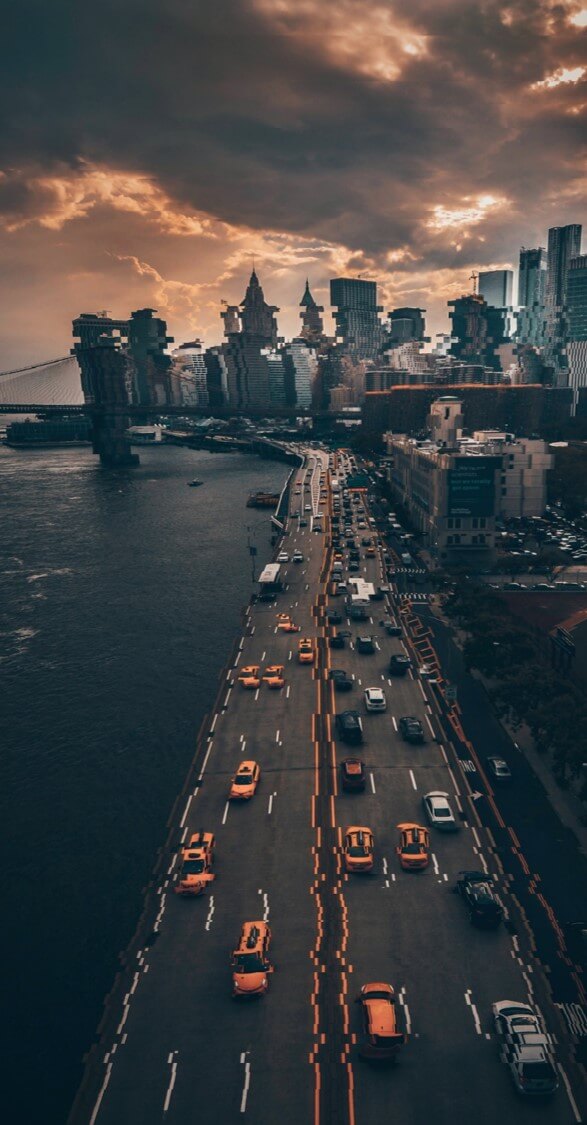 Part
3
3
3
Self-analysis
Please enter your content here, please enter your content here
Self-analysis
Self-analysis
Self-analysis
Fenix
Self-analysis,
Please enter your title
Please enter your title
Please enter your content here
Please enter your content here
Please enter your title
Please enter your title
Please enter your content here
Please enter your content here
Self-analysis
Self-analysis
Self-analysis
Swot
Swot
Self-analysis,
Swot
S
W
Please enter your title
Please enter your title
Please enter your content here
Please enter your content here
O
T
Please enter your title
Please enter your title
Please enter your content here
Please enter your content here
THANK
THANK
THANK
Introduce yourself
The New Youself
202XYearsⅩMonthⅩDay